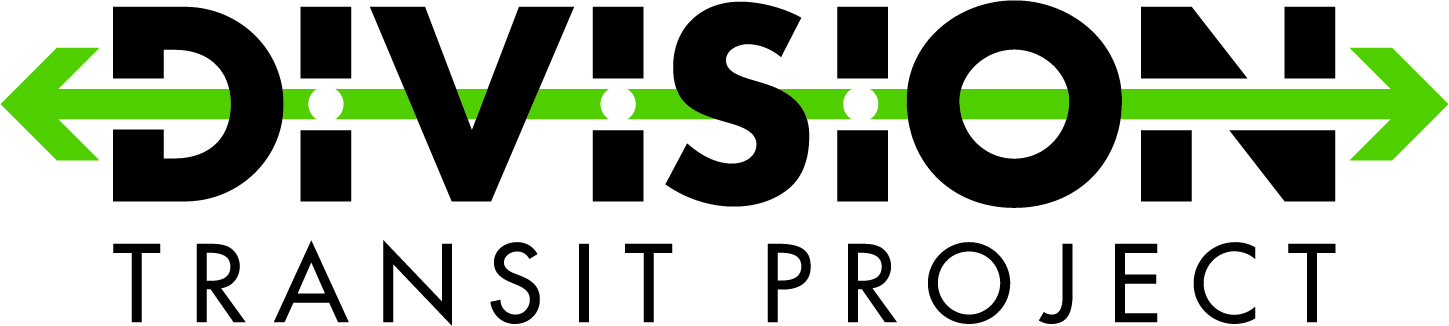 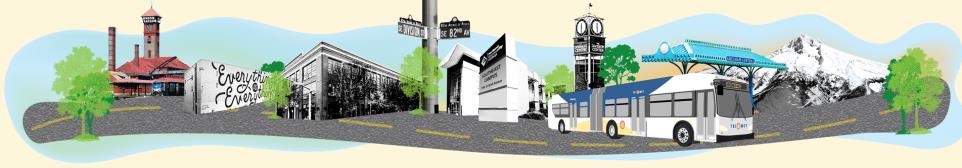 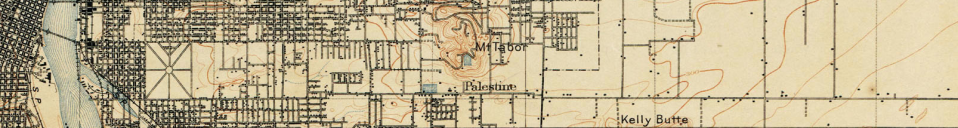 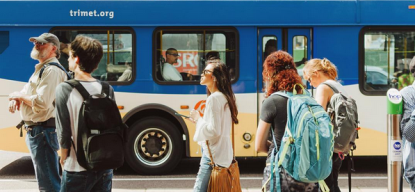 City of Portland Historic Landmarks Commission SECTION 106 HISTORIC RESOURCES OVERVIEW
November 19, 2018
1
Agenda
Division Transit Project (DTP) Overview
Consultation to Date
Section 106 Historic Resources 
Section 106 Archaeological Resources
Landmarks Commission Comments/Questions
2
Project Background
Bus Rapid Transit (BRT)
Downtown Portland to downtown Gresham
Union Station to Cleveland Park & Ride
Mostly on SE/NW Division St
Uses Tilikum Crossing over Willamette River
42 stations
3
Project Route
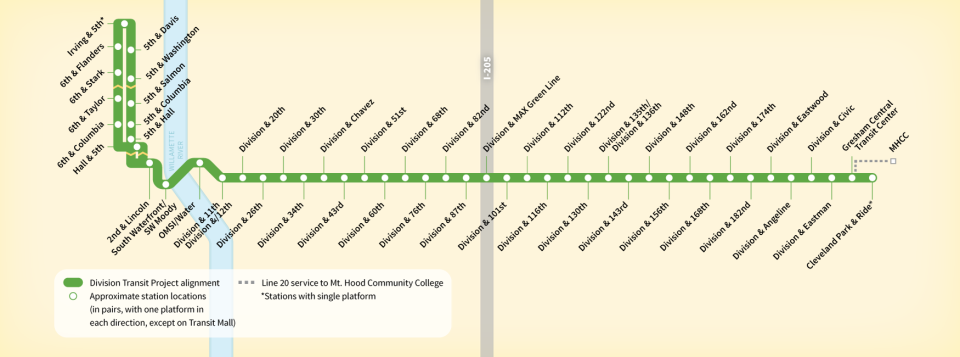 4
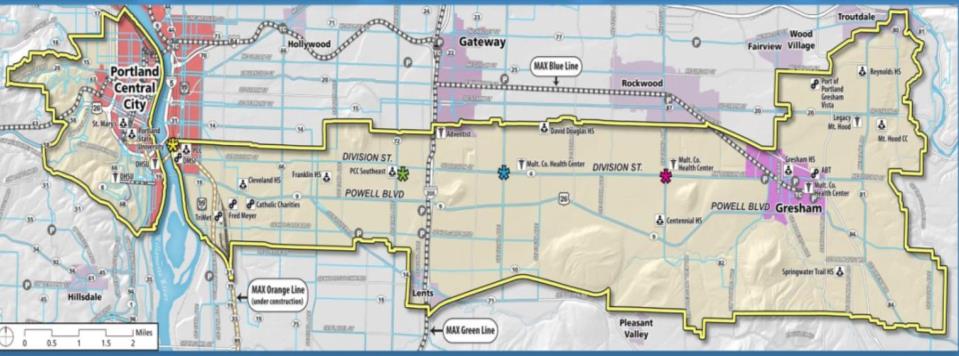 Division’s 4-line
BRT will replace current bus service
Quicker, more reliable trips
Higher level of Transit Signal Priority
Higher capacity vehicles with all-door boarding
Less stopping
Context sensitive approach
East Portland and east county have wider streets
More pedestrian improvements needed
Inner Division has frequent pass-ups, more bus capacity needs
5
Transit Improvements
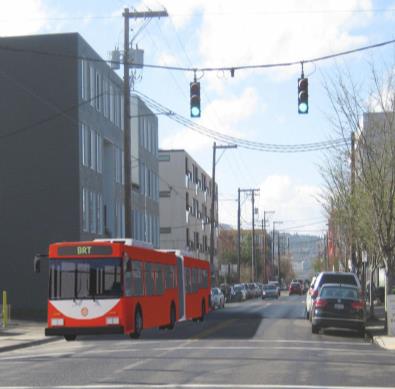 New 60-foot articulated buses
Widen lanes for Business Access and Transit (BAT)
Signal Improvements
More substantial stations with weather protection
ADA improvements
Improved street crossings
Service anticipated 
    Fall 2022
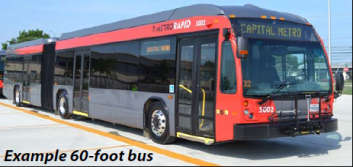 6
Station Rendering Examples
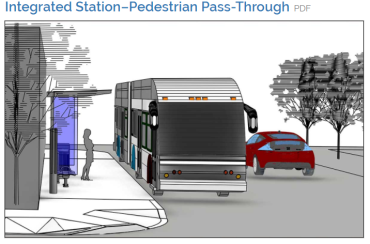 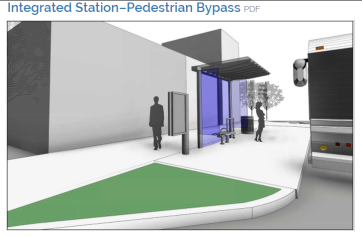 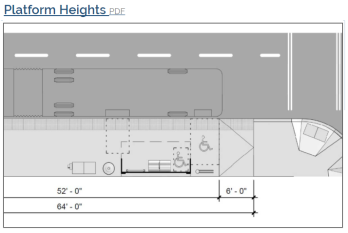 7
Section 106Historic Resources Overview
8
Consultation To Date
APE letters – initial & revised  (8/11/17, 9/22/17, 7/17/18)

SHPO Concurrence with APE (final 8/14/18)

Section 106 OR SHPO and Other Consulting Parties Meeting
 10/9/18 and 10/12/18

Tribal Outreach
Siletz, Grand Ronde, Warm Springs, Cowlitz, CRITFC

Meetings with City of Portland (Landmarks Commission), City of Gresham, Multnomah County, TriMet Committees and Public Open Houses
9
Area of Potential Effect
Noncontiguous APE over the 15-mile project corridor
Dependent upon placement of Project facilities that are likely to affect historic properties
Includes areas with new stations, new ADA accessible pedestrian crossings/refuges, property acquisitions, construction easements, driveway closures/relocations, bikeway protection, etc. 
Downtown area – new signage using existing infrastructure – not in APE
10
Previous ProjectsApproach
NE/SE 50s Bikeway Project, PBOT, ODOT, FHWA, 2012
Tacoma Link Expansion, SoundTransit, FTA, 2015
Division Street Reconstruction Project, SE 6th-SE39th Avenue, ODOT, FHWA, 2012
South Corridor, Portland-Milwaukie Light Rail Project, FTA, METRO, TriMet, 2010
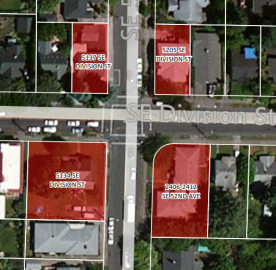 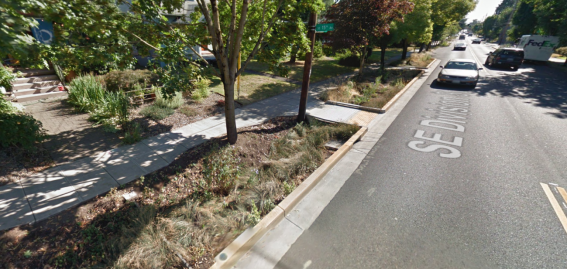 Division St. Reconstruction Project (Ladd’s Addition)
NE/SE 50s Bikeways
11
Previous Project ExamplesSouth Corridor / Portland Mall Light Rail Project
2004 Project Finding: No Adverse Effect
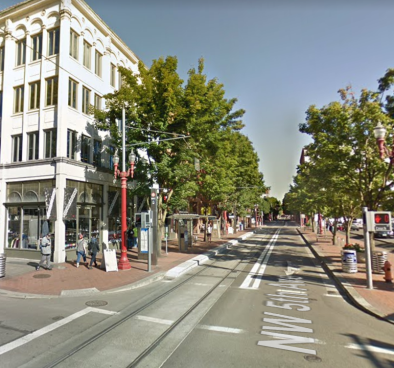 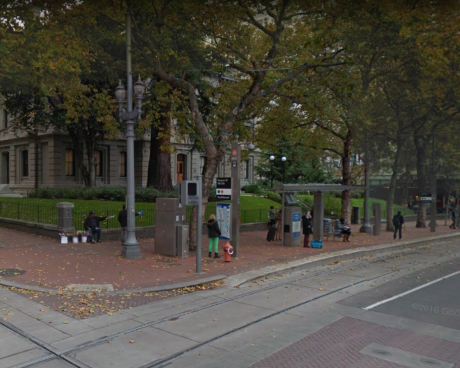 SW 5th & Yamhill
Pioneer Courthouse
NW 5th and Couch
107, 115-117, 125-135 NW 5th Ave
12
Previous Project ExamplesStreetcar Loop Project
2012 Project Finding: No Adverse Effect
Neustadter Building (1902): 1100 SE Grand
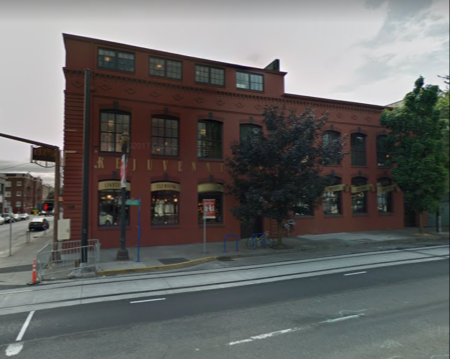 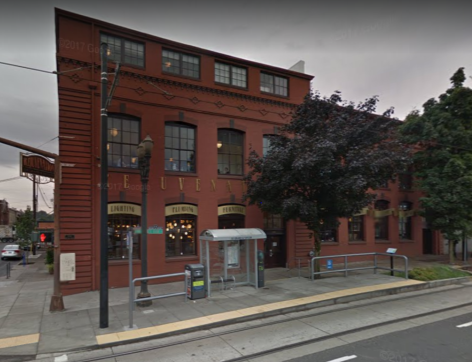 2011
2016
13
Division Streetscape Comparison
Note the differences in the utility poles.
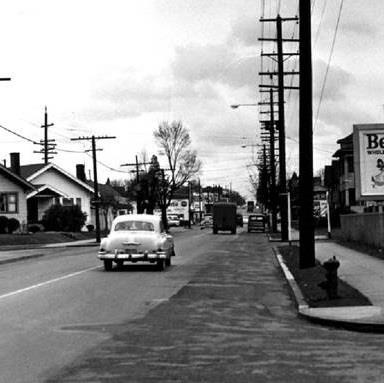 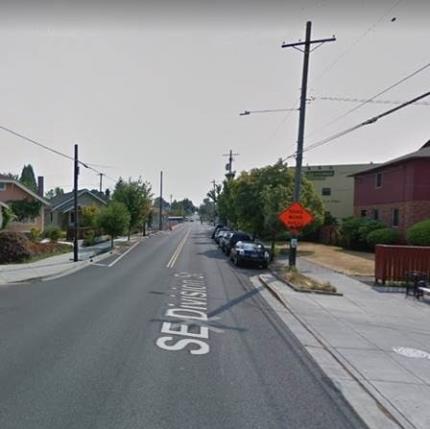 SE Division St in 1956
SE Division St in 2017
14
Architectural Field Survey Recommendations to FTA
Built before 1975 (274)


Not Eligible/Demolished (223)


Potentially Eligible/Listed (51)
Minimal / No adverse effects (41)
No additional research
Intensive Effects Analysis (10)

Potential Adverse Effects (0)
15
Examples of Properties Not Eligible for NRHP
3415 SE Division		3434 SE Division	          3829 SE Division






4807 SE Division		5931 SE Division		8228 SE Division
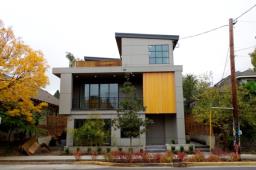 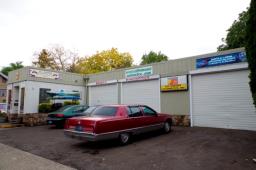 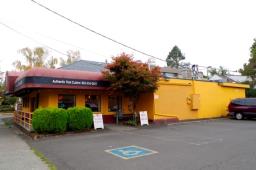 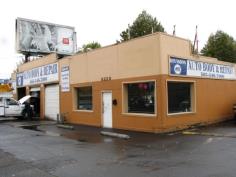 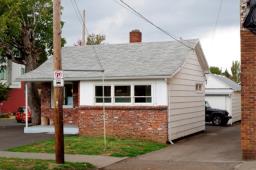 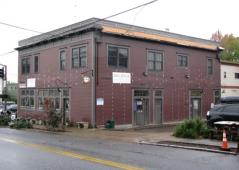 16
5931 SE Division (Not eligible for NRHP)
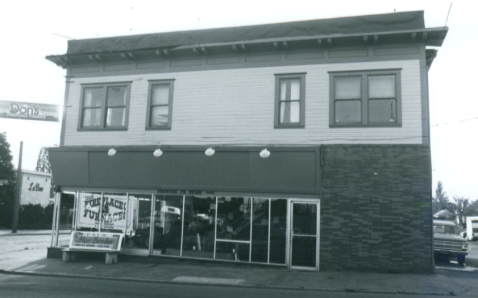 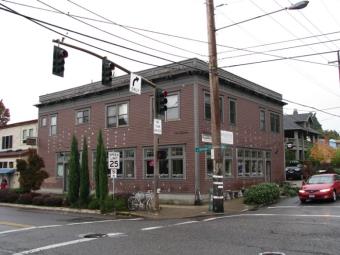 1980s
Early 20th century
2017
17
Properties Listed In NRHP
Ladd’s Addition Historic District
			SE 12th- SE 20th & SE Division
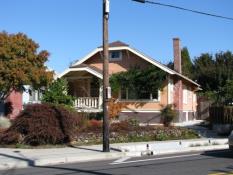 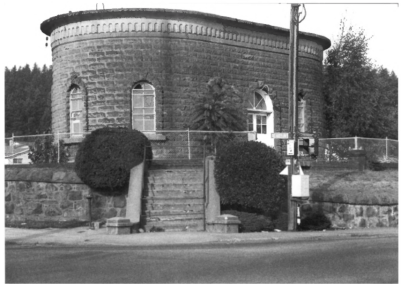 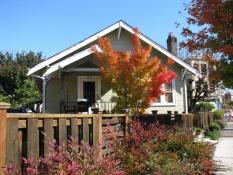 Gatehouse (City Reservoir No. 2)
SE 60th & SE Division
18
Examples of Properties Eligible for NRHP
2515 SE Division		2636 SE Division		12005 SE Division









5110 SE Division		5900 SE Division		  6720 SE Division
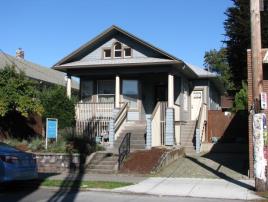 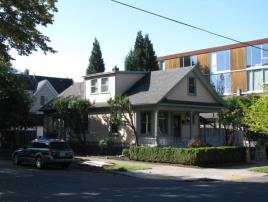 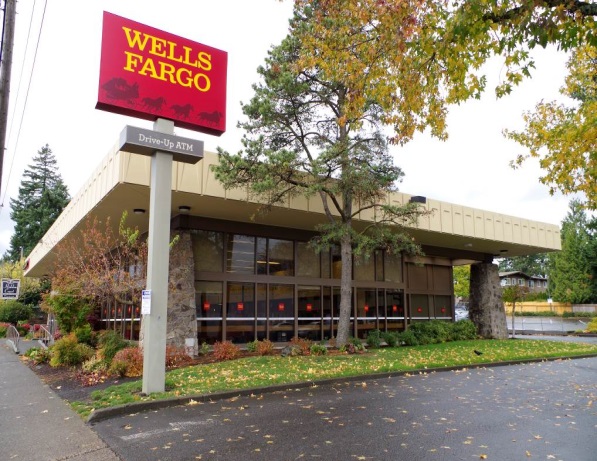 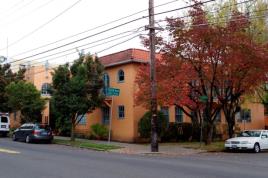 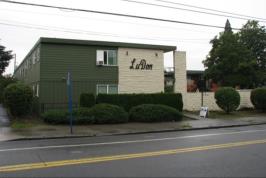 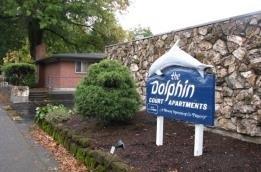 19
Effects Analysis2636 SE Division St
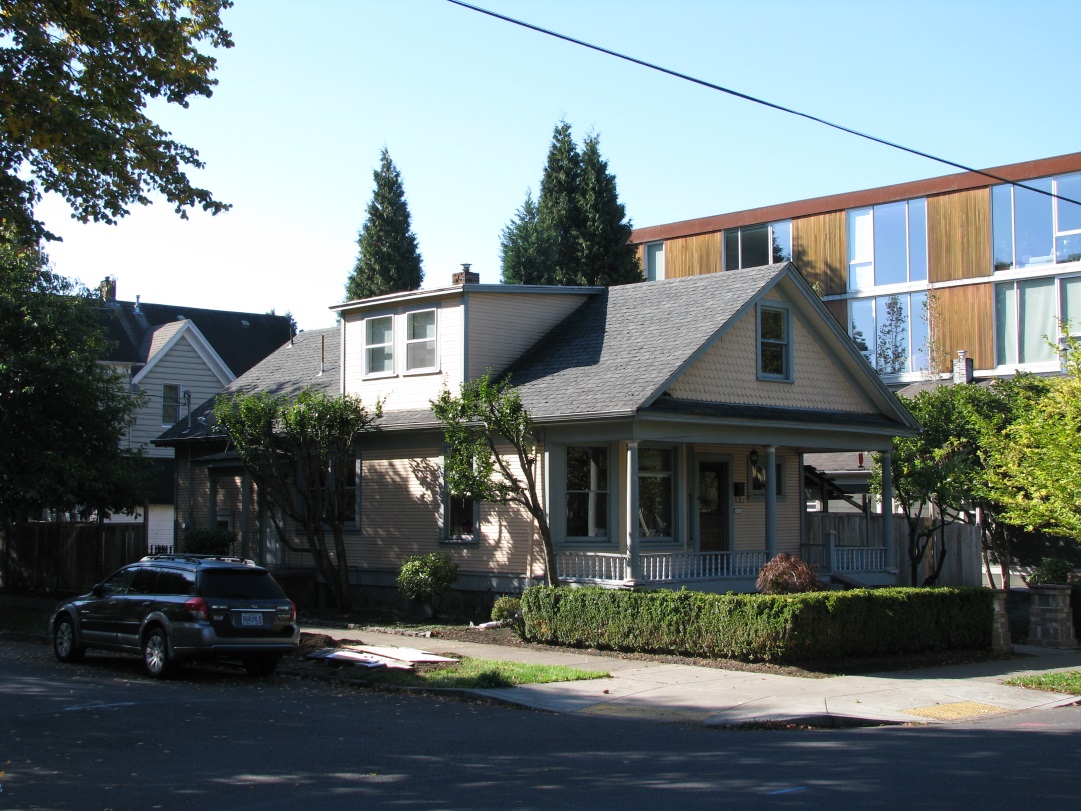 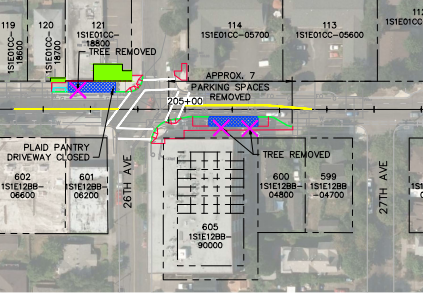 Eligible (recommended)
No adverse effect (recommended)
20
Effects AnalysisLadd’s Addition Historic District
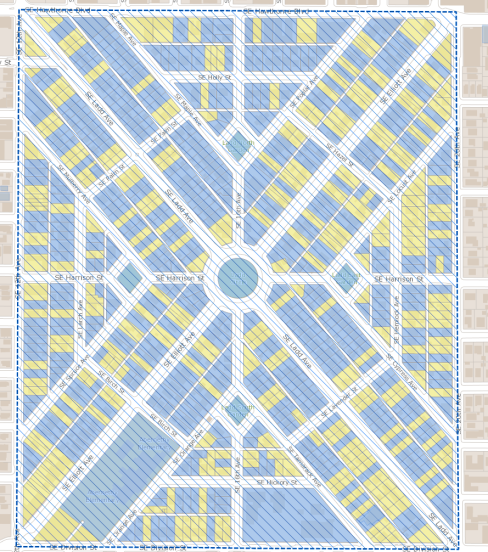 SE 12th – SE 20th   SE Hawthorne –    SE Division
Listed in NRHP
No adverse effect (recommended)
21
Effects AnalysisLadd’s Addition Historic District
Ladd’s Addition in relation to station locations
One station within district, next to new construction
Two stations across the street
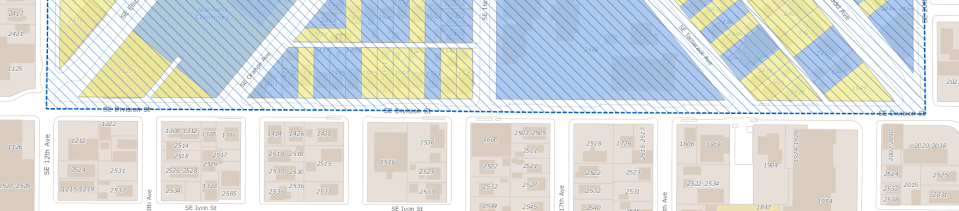 Non-Contributing
Station Location
Contributing
22
[Speaker Notes: Yellow = non-contributing
Blue = contributing]
Effects AnalysisLadd’s Addition Historic District
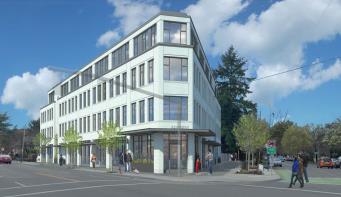 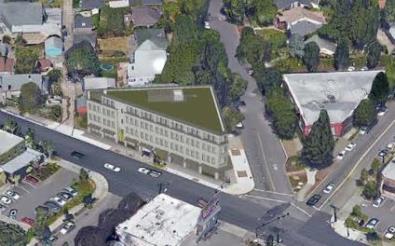 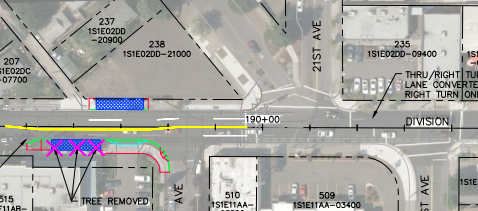 23
Building images from NextPortland.com
[Speaker Notes: Ladd’s Addition: 20th/Division WB station is adjacent to brand new building (currently under construction as shown in aerial photo). Renderings show future building for context.]
Effects AnalysisGatehouse (Reservoir No. 2)
2370 SE 60th Ave
Includes stairway and walls
Listed in NRHP
No Adverse Effect (recommended)
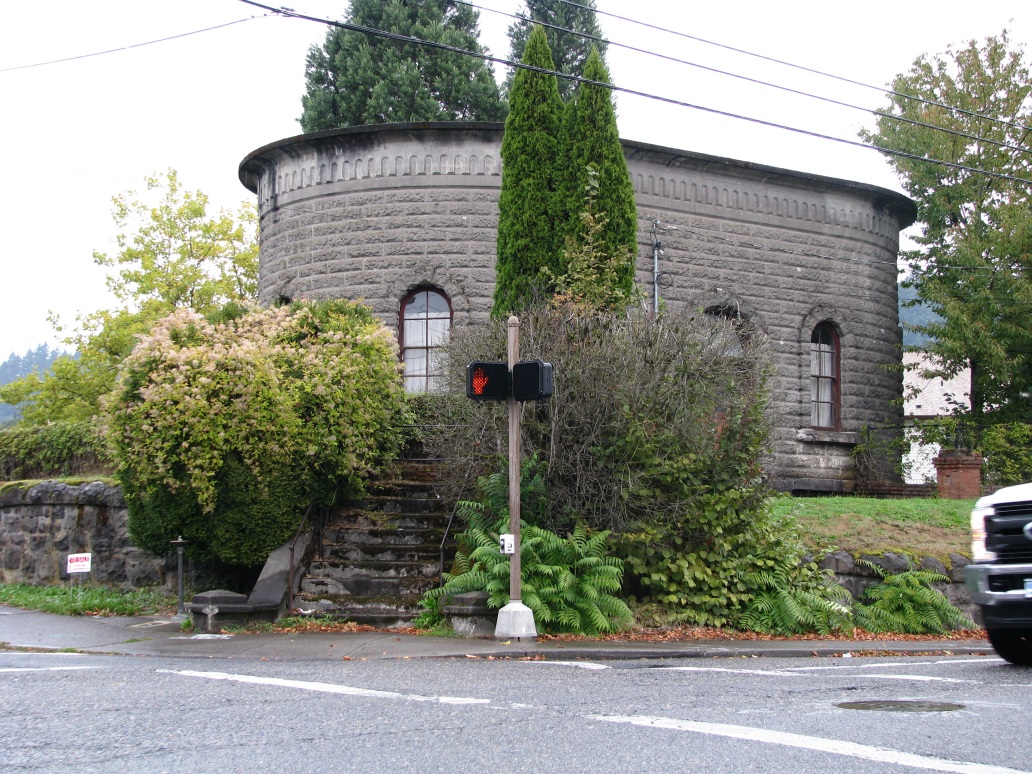 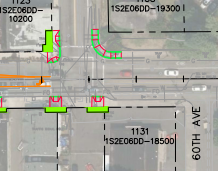 TriMet has modified project components to minimize effects to Gatehouse stairs and basalt retaining walls
24
[Speaker Notes: 60th/Division]
Planning to Minimize EffectsGatehouse (Reservoir No. 2)
Design Updates
avoid impacts
Oct 2018
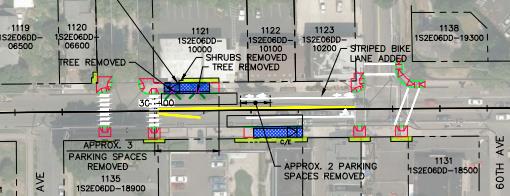 Final 30% Plan
Dec 2017
25
Effects AnalysisFollis Court Apartments
5110 SE Division St
Eligible (recommended)
No adverse effect (recommended)
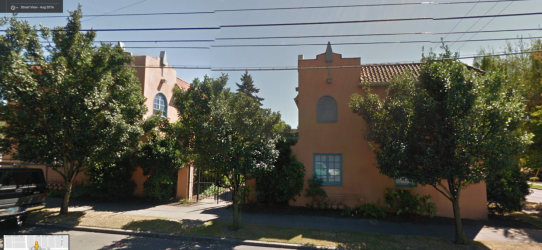 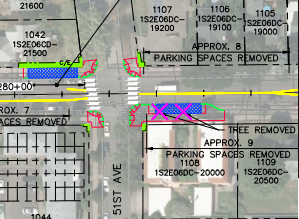 Construction easement for ADA improvements (~0.2% of total property area)
Tree removal (non-historic)
Change in setting – platform and shelter
26
[Speaker Notes: 51st/Division]
Effects AnalysisLuDon Apartments
5900-5938 SE Division St
Eligible (recommended)
No adverse effect (recommended)
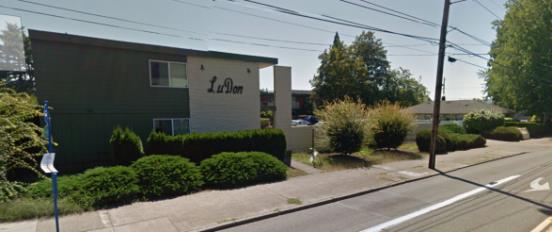 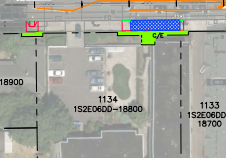 Construction easement for station construction and ADA ramp (~1.7% of the total property area)
Shelter and platform
27
[Speaker Notes: 59th/Division]
Effects AnalysisDeLaine Court Apartments
6720-6922 SE Division St
Eligible (recommended)
No Adverse Effect (recommended)
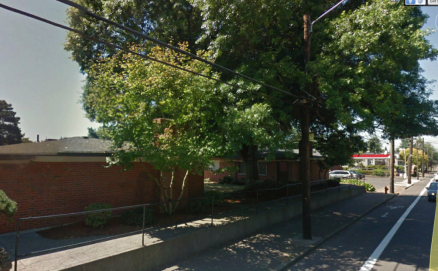 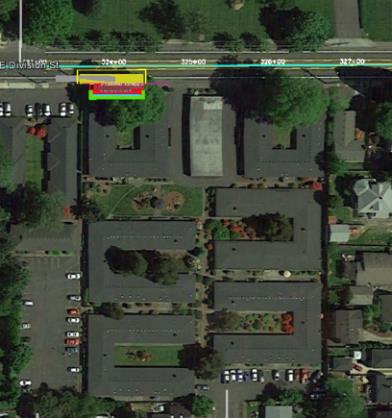 Platform and shelter
Retaining wall to remain
Construction easement (~0.3% of total property)
Arborist and design team reviewed project to minimize potential for impacts to tree
Tree protection best practices during construction
Initial Design (2017)
28
[Speaker Notes: 68th/Division]
Planning to Minimize EffectsDeLaine Court Apartments
Design Updates avoid impacts
Oct 2018
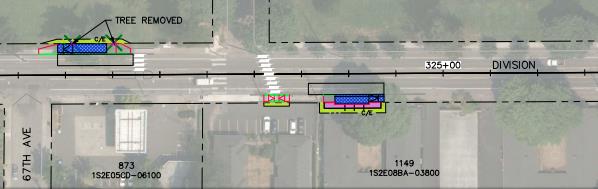 Final 30% Plan
Dec 2017
29
Effects AnalysisAlbertsons Food Center
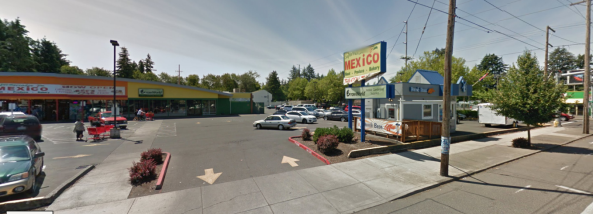 17420 SE Division St 
Eligible (recommended)
No adverse effect (recommended)
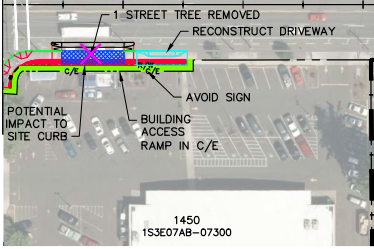 Platform and shelter
Acquisition of ~0.4% of total property
Construction easement ~1% of total property
30
[Speaker Notes: 174th/Division]
Archaeological ResourcesLiterature Review
Within a 1-mile radius of the Project area 41 archaeological sites and 2 “noted” archaeological sites are identified on the SHPO GIS maps
No previously recorded archaeological resources are located in the APE
Property types:  Historic cemetery, historic debris concentrations, structural remains and/or debris sites, possible Indian Camp
31
Archaeological ResourcesPotential For Effects
Archaeological APE = 108 ac. (spread over 15 miles)
DTP Ground Disturbance
Project elements would include minor ground disturbance (mostly less than 2 feet in depth)
Ramps, station platforms, work areas
Exceptions would include
Relocated utilities
Drywells
Signal poles (up to 24 feet deep)
32
Archaeological ResourcesRoads/Transportation
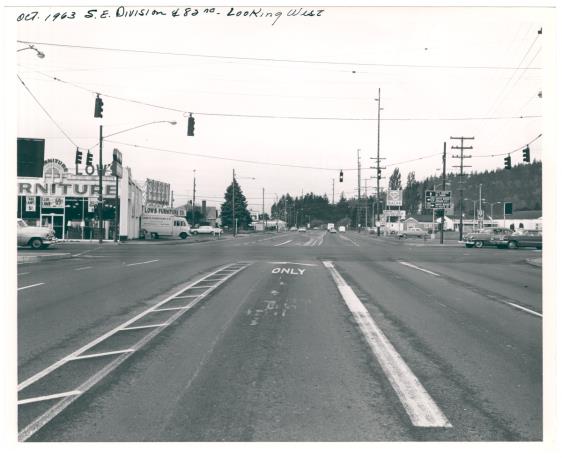 SE Division and SE 82nd, 1963
SE Division and SE 112th, 2017
33
Recent Projects (SE Division Reconstruction Project)
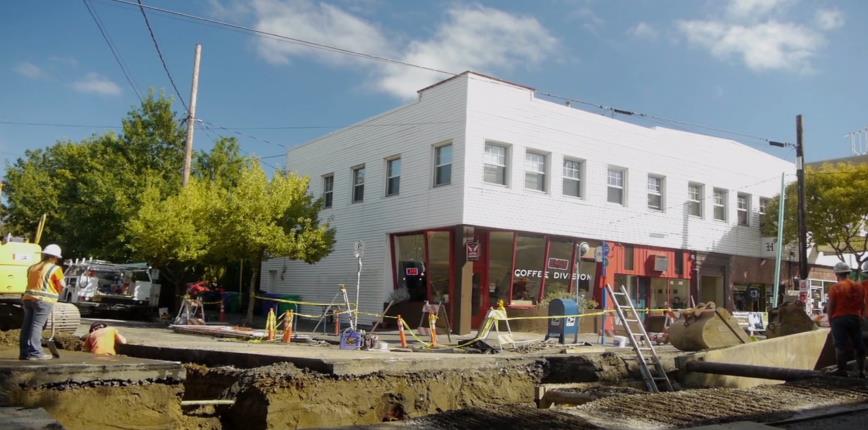 Image of Division Street Reconstruction Project, SE Division and 36th.  Courtesy of KPFF Engineers
34
Archaeological ResourcesStreetcar lines
Potential historic streetcar lines (identified for avoidance)
Crossings at SE 11th, SE 12th, SE 50th 
On Division St. between 11th and 13th and briefly at SE 60th
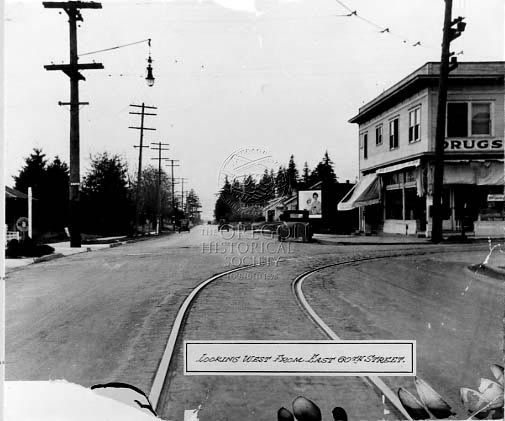 35
Archaeological ResourcesRecommendations
No Effects to NRHP-eligible Archaeological Resources are anticipated due to:
No previously recorded resources located in Archaeological APE
High degree of pre-existing surficial soil disturbance due to urban and suburban development and utilities in APE
Minimal project-related soil disturbance outside of existing ROW

Inadvertent Discovery Plan
Contact appropriate parties in the event of an inadvertent discovery of a cultural resource or human remains
Monitoring 
Locations in close proximity to known or potential historic period cultural resources
36
Questions
37
Questions
38